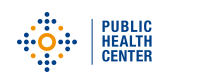 “U = U = U and I can do more!”
Koval Anna/Коваль Анна

Chief Specialist in Management and Counteraction to HIV Infection
Главный специалист по противодействию и управлению ВИЧ
Public Health Center of the MOH of Ukraine
Центр общественного здоровья МОЗ Украины
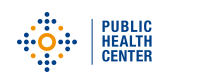 HIV Cascade ВИЧ каскад
71%
87%
96%
86105 **
130219
209816*
150005
ЛЖВ которые знают о своем статусе
Оценочное количество ЛЖВ
ЛЖВ которые знают о своем статусе
ЛЖВ которые знают о ВИЧ-статусе и получают АРТ
ЛЖВ которые получают 
АРТ и имеют неопределяющуюся ВН
Оценочное количество ЛЖВ
ЛЖВ которые знают о ВИЧ-статусе и получают АРТ
ЛЖВ которые получают 
АРТ и имеют неопределяющуюся ВН
*- previous data from controlled territories of Ukraine
** - calculated from all numbers of VL examinations
*- оперативные данные с подконтрольных территорий Украины
** - количество от всех протестированных на ВН
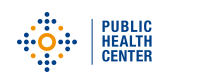 [Speaker Notes: В цей час говорю про те, що покращуємо динаміку виявлення та постановки на АРТ завдяки:
-  широкомасштабній децентралізації АРТ (близько 130 тис. осіб);
- швидкій початок АРТ (в середньому 15 днів);
 - оптимізації АРТ (порівняльна діаграма), 
- тестуванню (проводиться близько 2млн тестувань щороку, при чому постійно збільшується кількість тестувань за рахунок ШТ)]
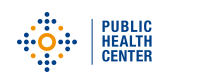 Testing and prevention programsПрограммы тестирования и профилактики
PrEP
Index testing
9107
HIV-

50% of index partners
HIV+
ARV
PrEP
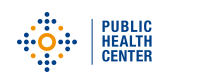 Informational CampaignИнформационная кампания
Promotional video
Рекламные ролики
https://arv.phc.org.ua
Info page / Сайт
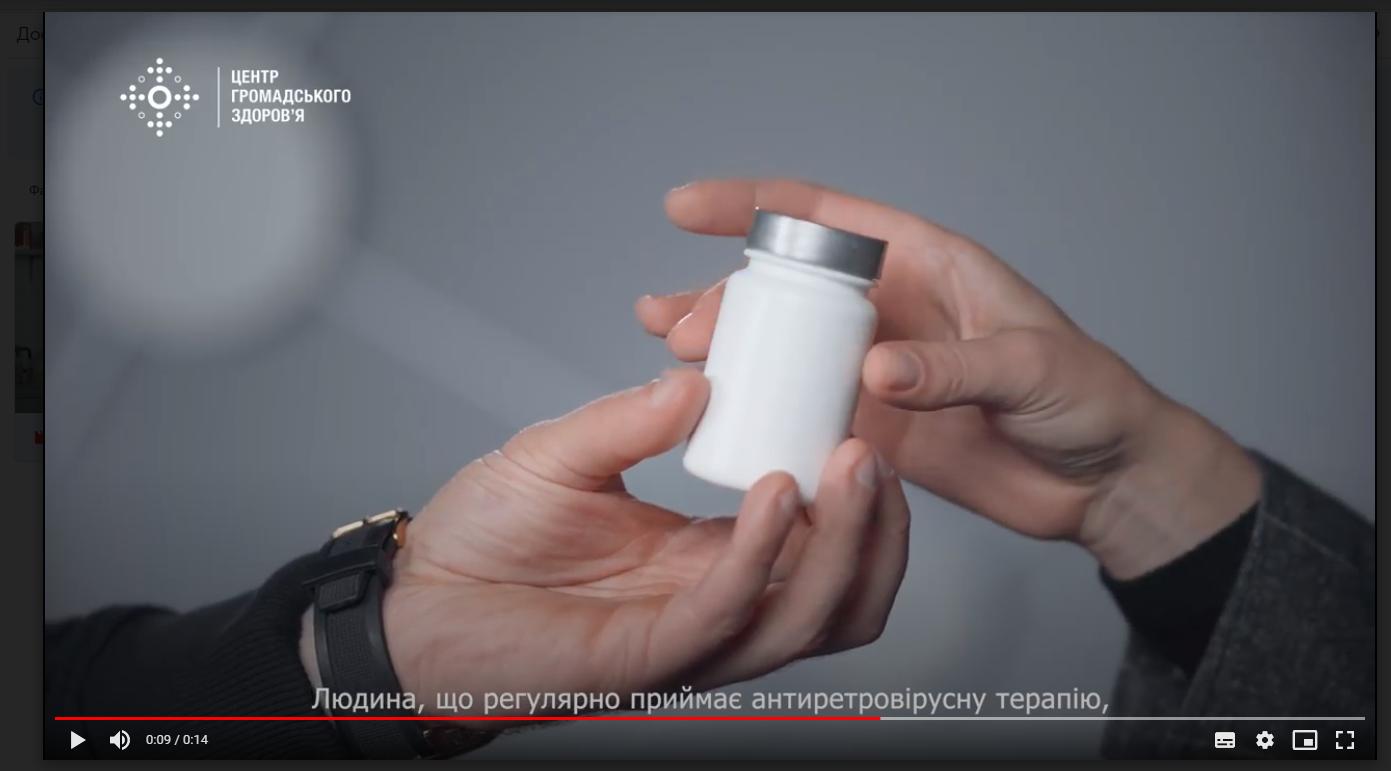 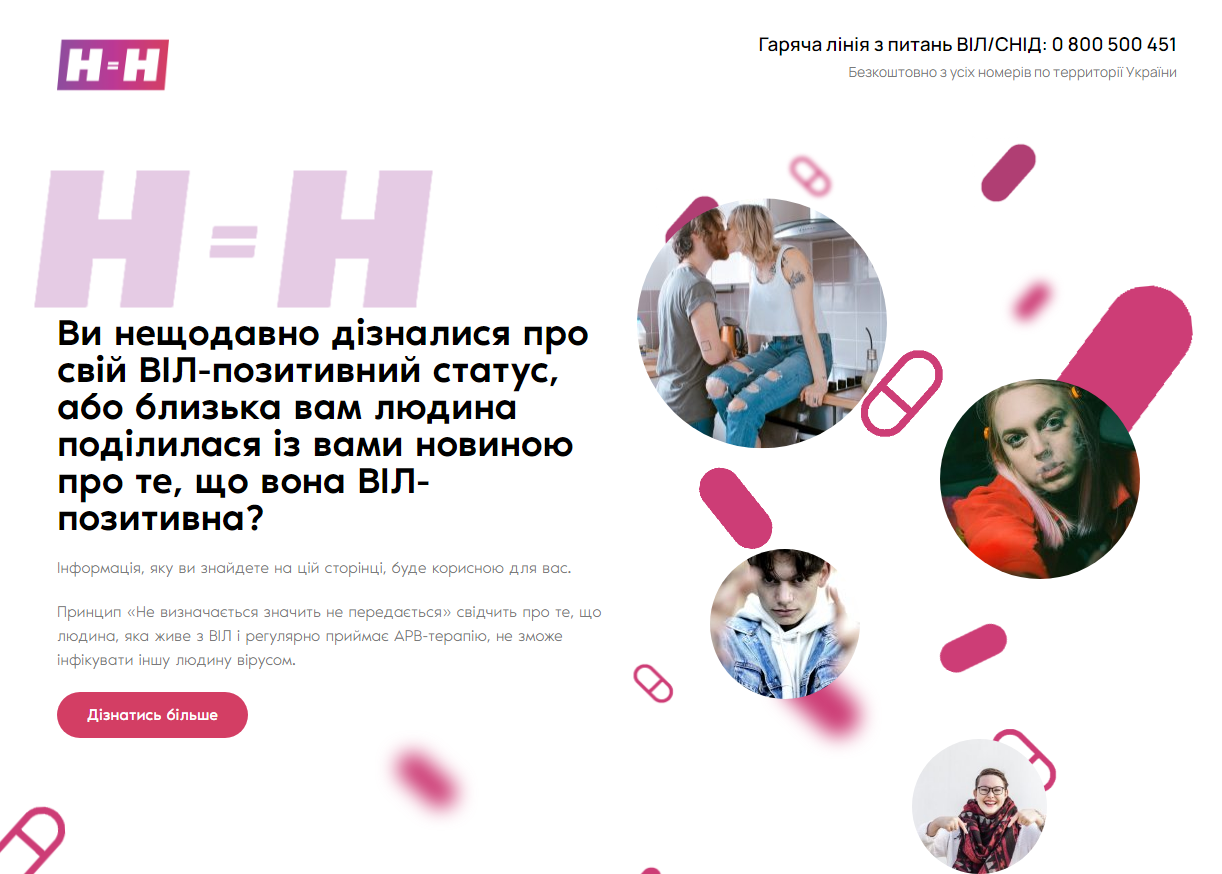 National BrandingНац
иональный брендинг
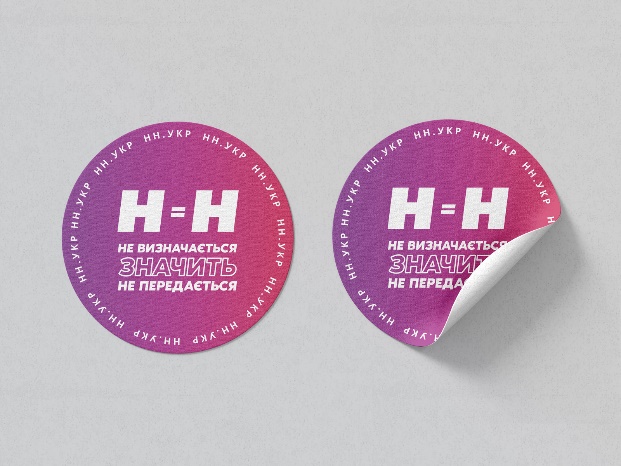 Targeted advertising
Таргетированная реклама
https://www.youtube.com/watch?v=h3pl9tPs7Yk
Info-company 1st December
Инфокампания к 1 декабря
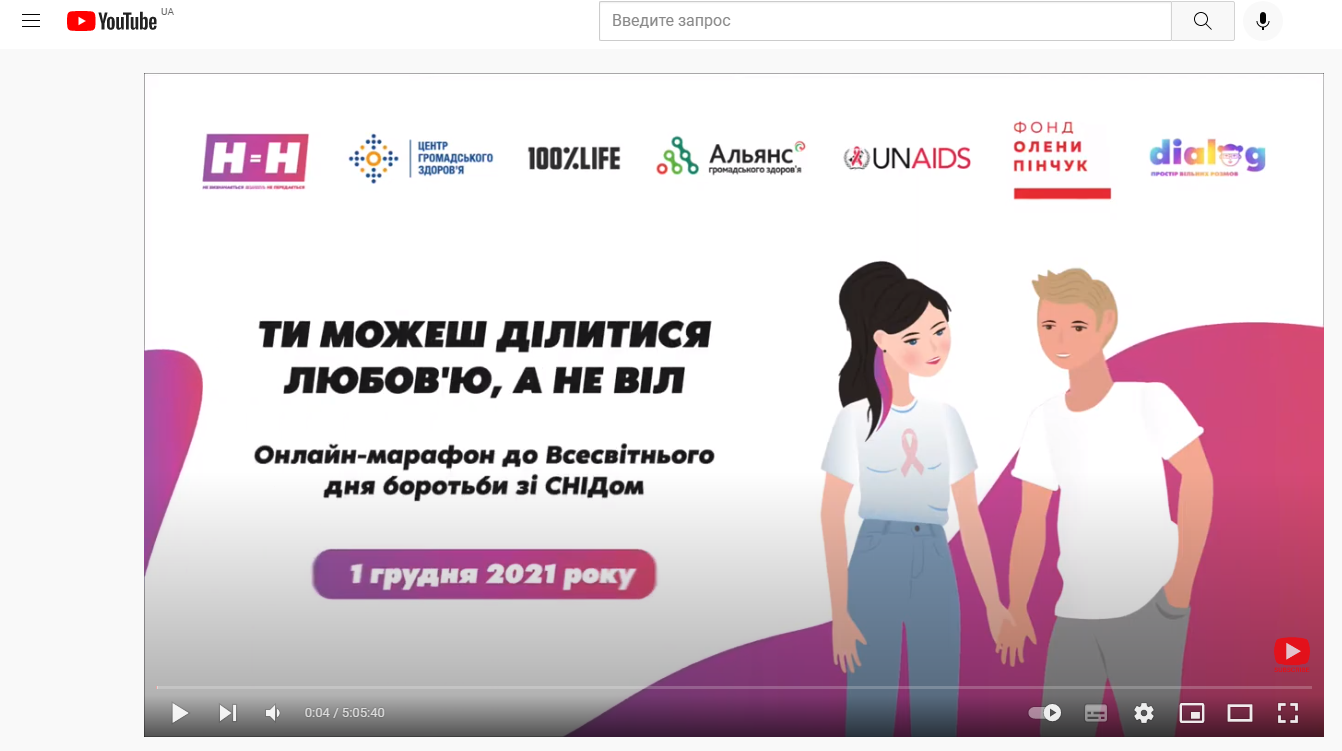 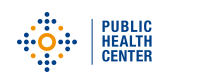 Future PlansБудущие планы
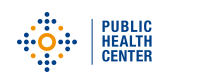 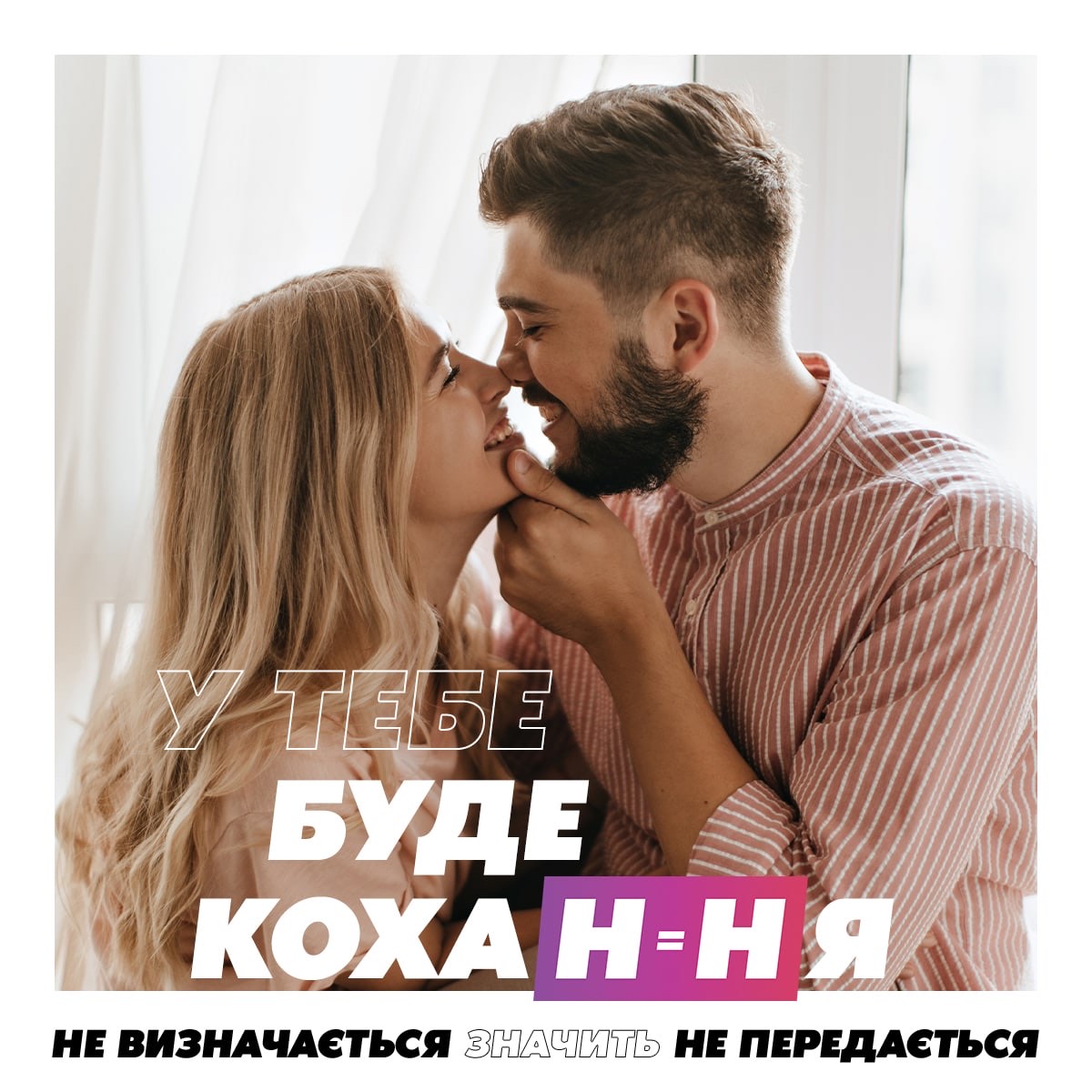 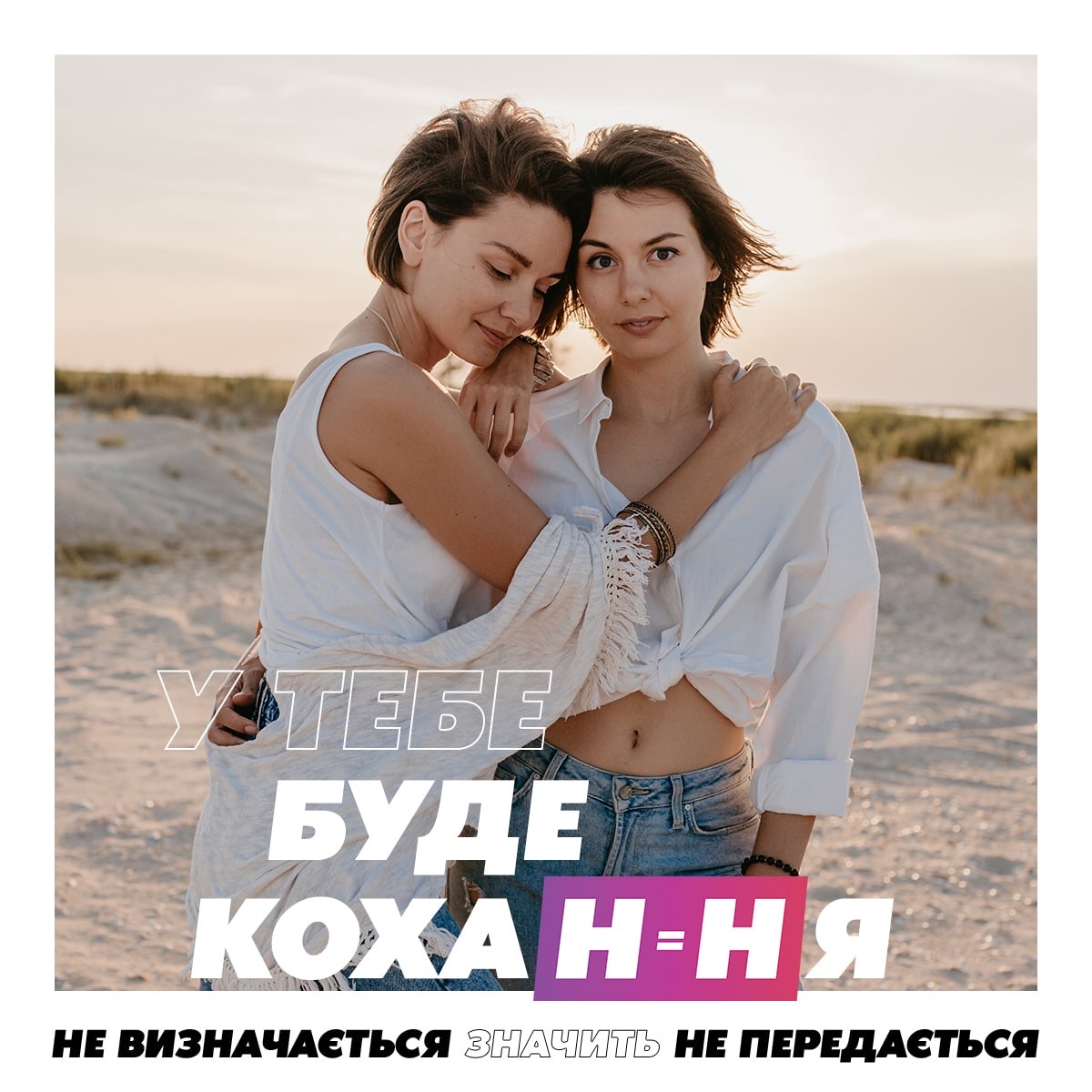 Thanks!
Спасибо!